品川区長 定例記者会見資料
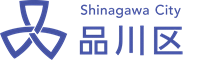 令和６年３月
品川区長 定例記者会見
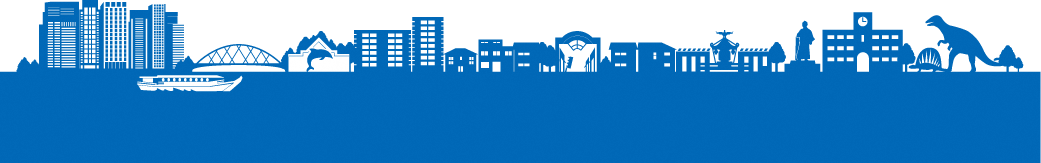 令和6年3月28日
令和5年度品川区 予算案プレス発表
品川区長 定例記者会見資料
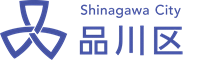 内容
〇 ジェンダー平等や性の多様性の尊重を推進するための条例について

〇 高齢者の補聴器購入助成制度の所得制限撤廃について
　♦ 対象者拡大により、高齢者のさらなる社会参加活動を支援する。

〇 HPVワクチン 予防接種助成の拡充について
　♦ 男性への新規助成開始。女性への接種勧奨を実施し子宮頸がん予防をさらに促進。

〇 品川歴史館リニューアルオープンについて
　♦ 品川の歴史や伝統・文化についてさらに楽しく学べる施設としてリニューアル。
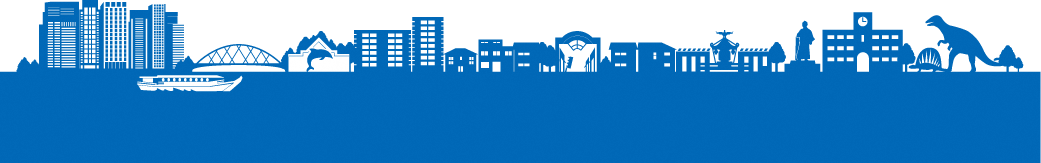 令和6年3月28日
令和5年度品川区 予算案プレス発表
品川区長 定例記者会見資料
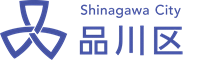 「ジェンダー平等や性の多様性の尊重を推進するための条例」の制定
ジェンダー平等を実現するための指針となる新たな条例を整備することで、誰もが自分らしく生きられる社会を目指す。
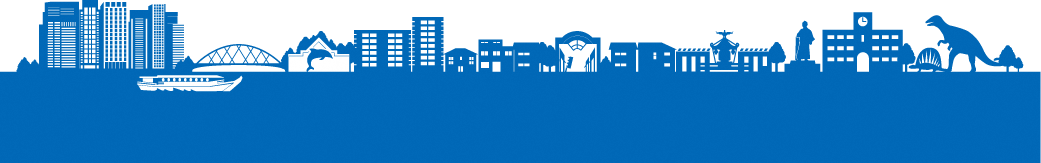 令和6年3月28日
令和5年度品川区 予算案プレス発表
品川区長 定例記者会見資料
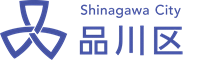 高齢者の補聴器購入助成制度の所得制限撤廃
補聴器購入費助成事業の所得制限を撤廃し、対象者を拡大。講話・相談会の実施により、高齢者の社会参加活動を支援する 。
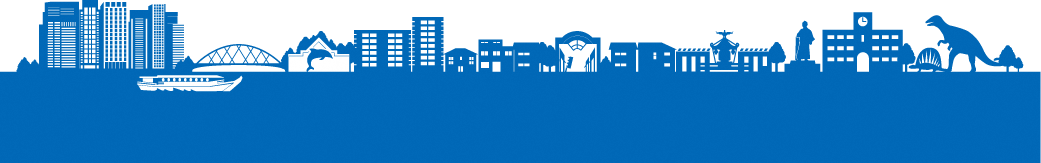 令和6年3月28日
令和5年度品川区 予算案プレス発表
品川区長 定例記者会見資料
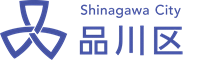 HPVワクチン 予防接種助成の拡充
新たに男性への任意予防接種費用の全額助成を開始するとともに、女性への接種勧奨を実施。HPVを原因とする子宮頸がん、肛門がん等の予防促進。
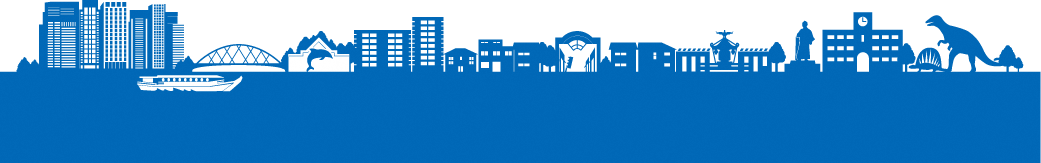 令和6年3月28日
令和5年度品川区 予算案プレス発表
品川区長 定例記者会見資料
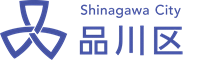 品川歴史館リニューアルオープン
老朽化に伴い大規模改修工事および展示の全面リニューアルを実施。歴史を伝え、新たな文化観光・交流の拠点となることを目指す。
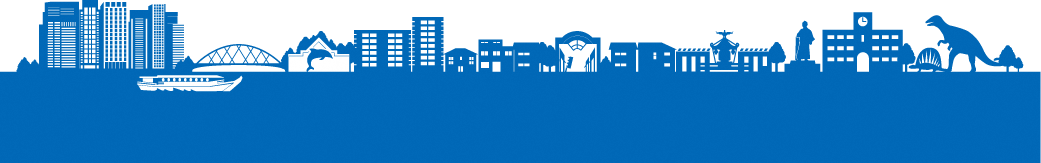 令和6年3月28日
令和5年度品川区 予算案プレス発表
品川区長 定例記者会見資料
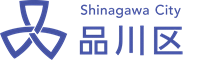 品川歴史館リニューアルオープン
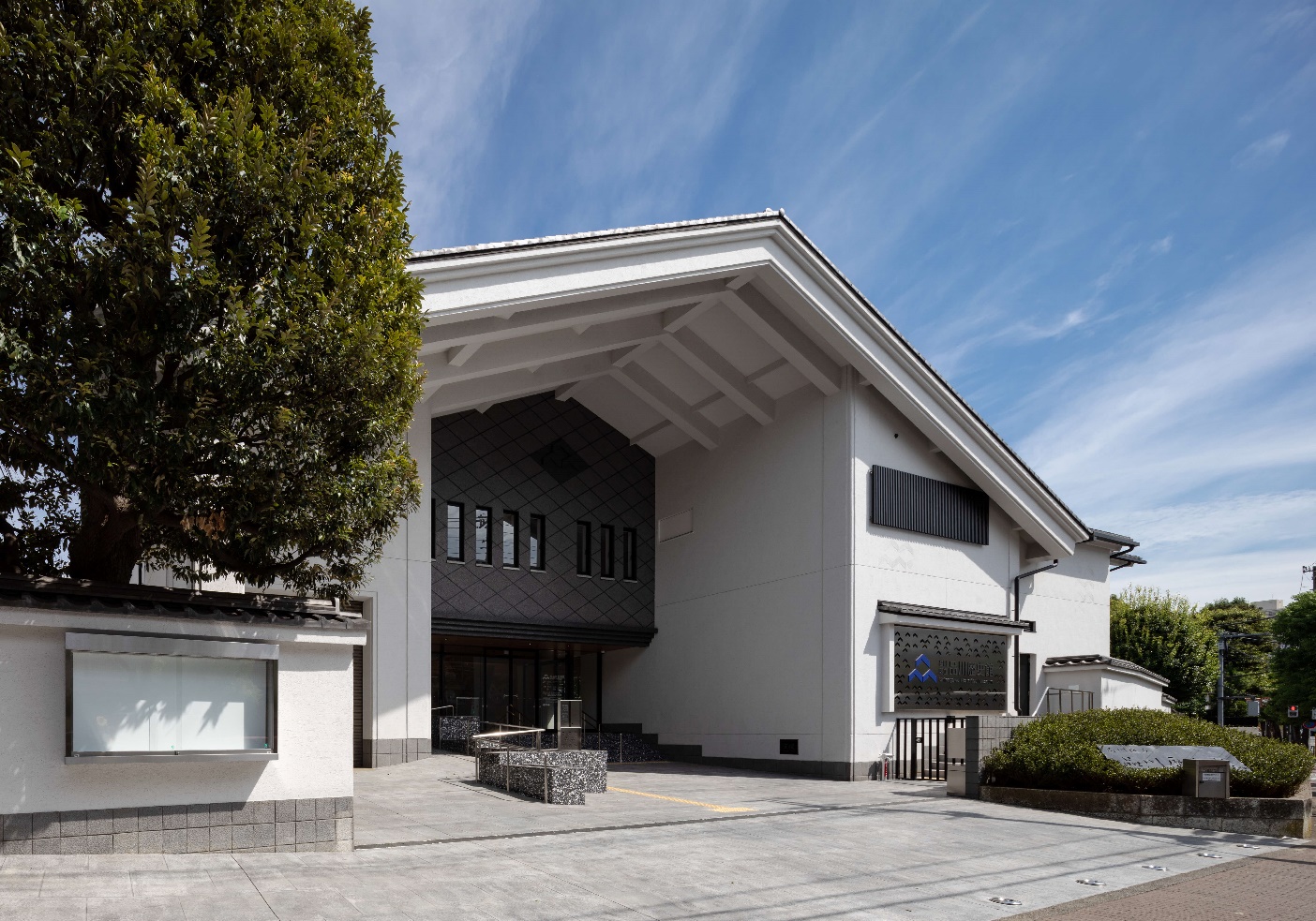 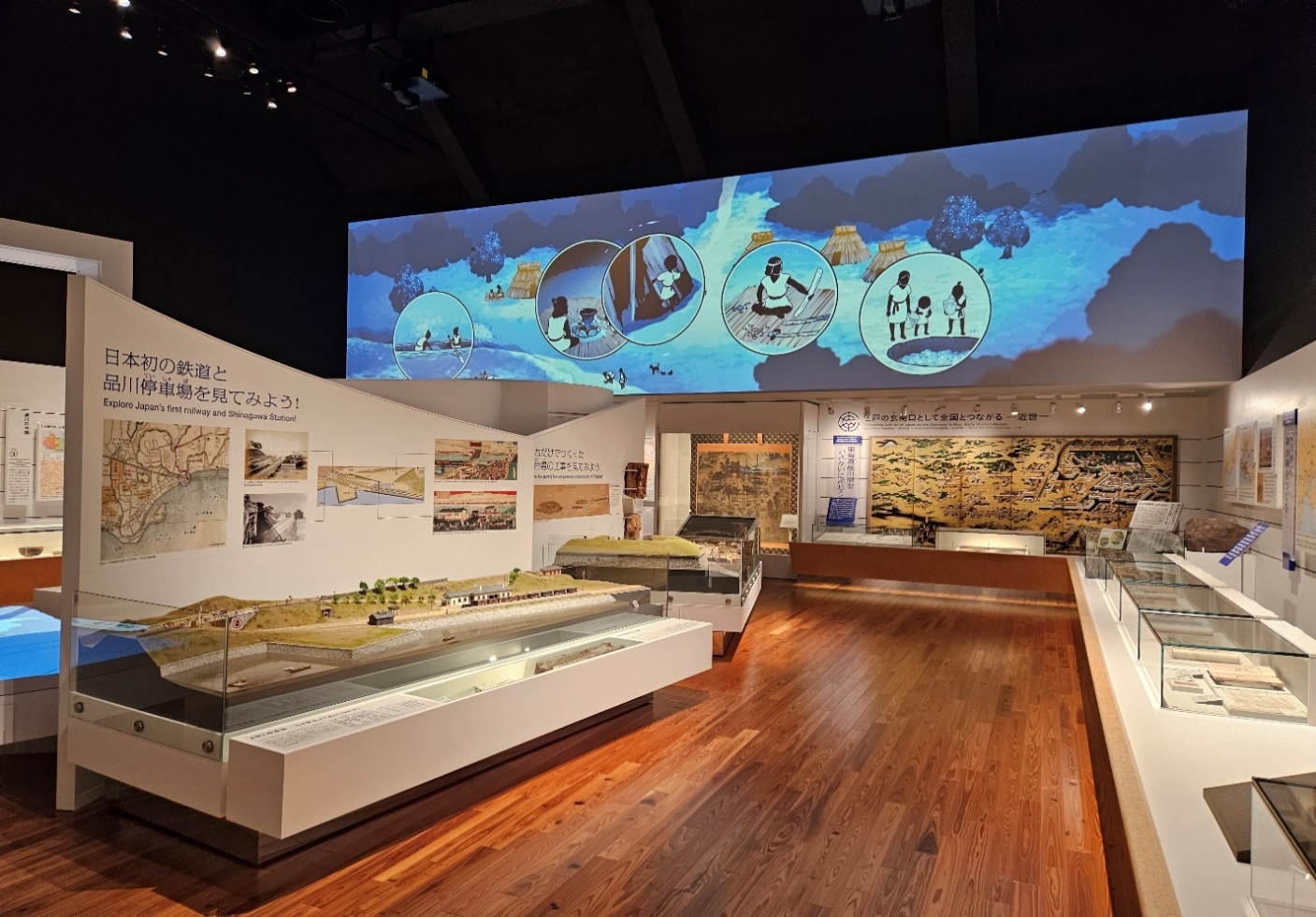 常設展示室
外観西側
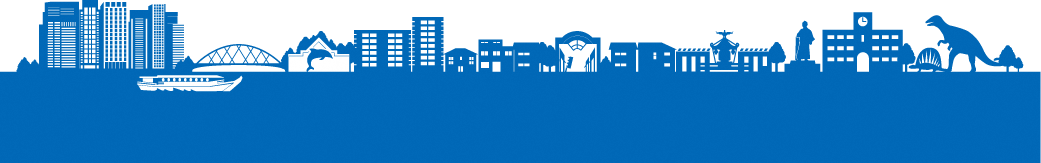 令和6年3月28日
令和5年度品川区 予算案プレス発表
品川区長 定例記者会見資料
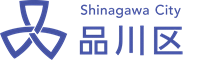 品川歴史館リニューアルオープン
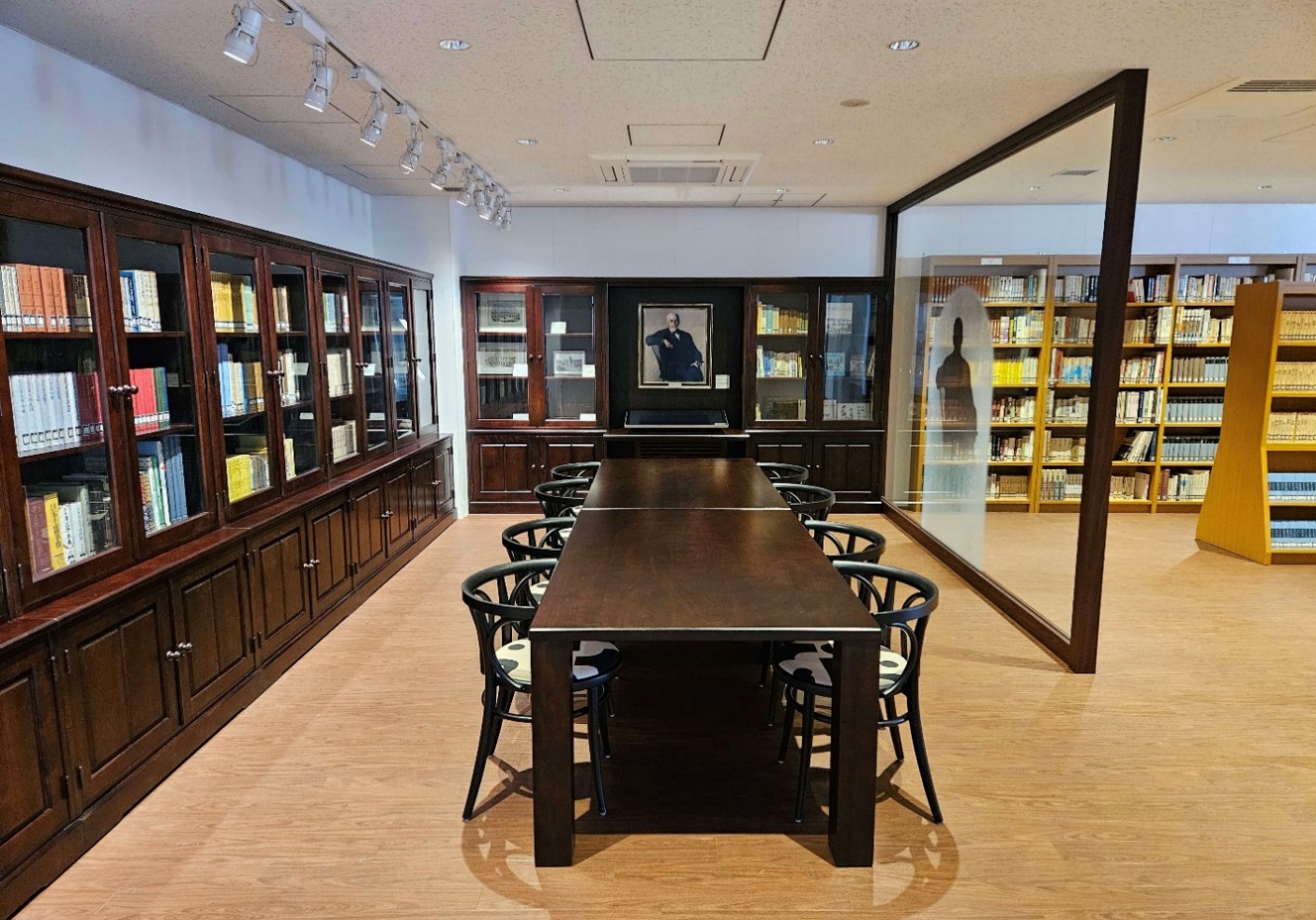 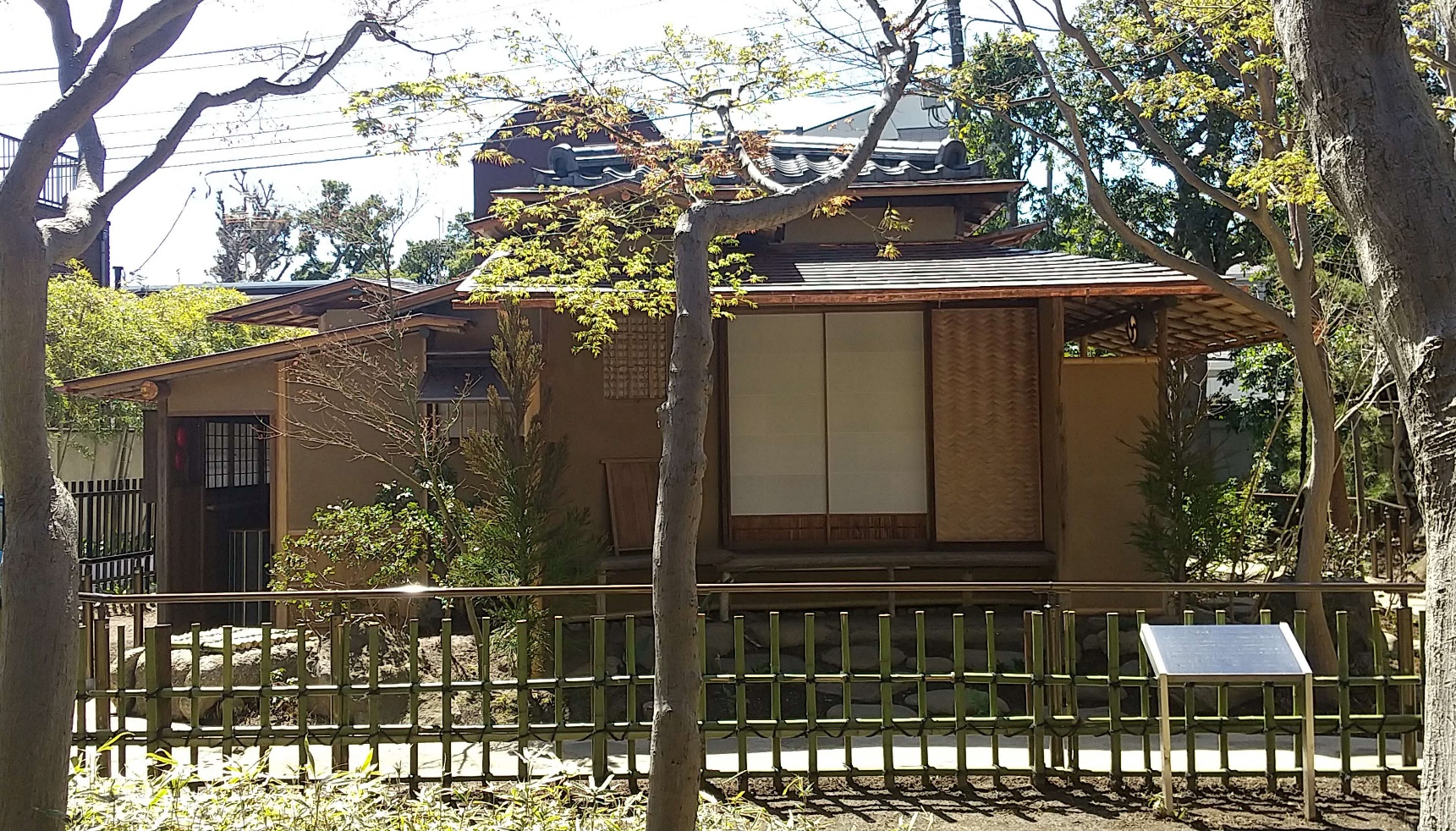 モースコーナー
松滴庵
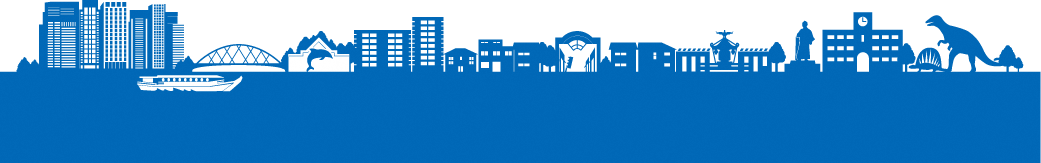 令和6年3月28日